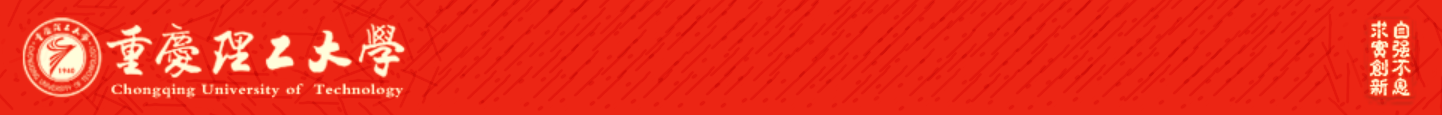 Chongqing University of Technology
ATAI
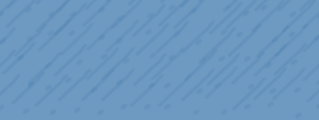 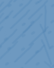 Advanced Technique of Artificial  Intelligence
Chongqing University of Technology
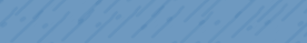 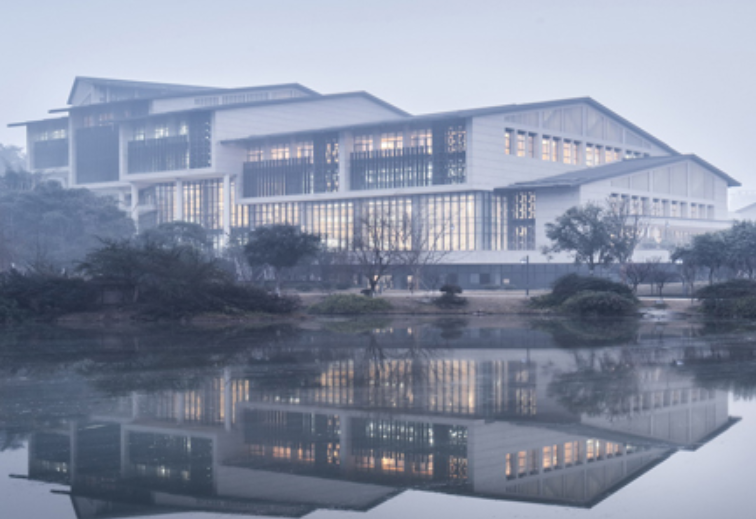 Meta Label Correction for Noisy Label Learning（AAAI 2021 ）
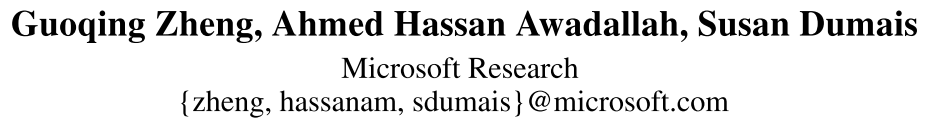 彭展望
Code: https://github.com/microsoft/MLC
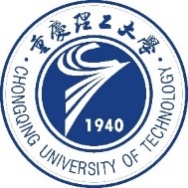 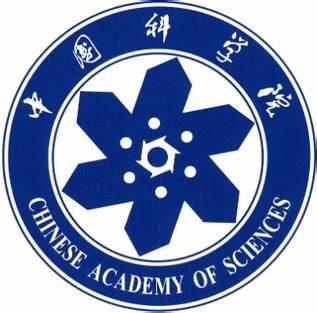 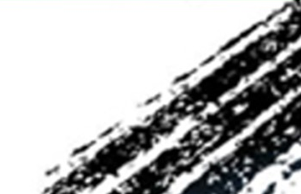 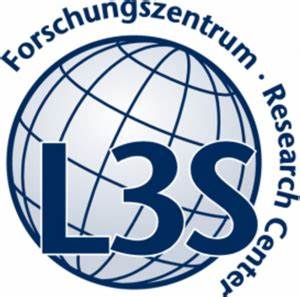 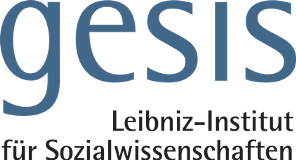 1
Outline
Introduction
Related Work
Method
Experiment
Conclusion
Introduction
MW-Net         Meta-Weight-Net: Learning an Explicit Mapping  For Sample Weighting（ NeurIPS 2019 ）
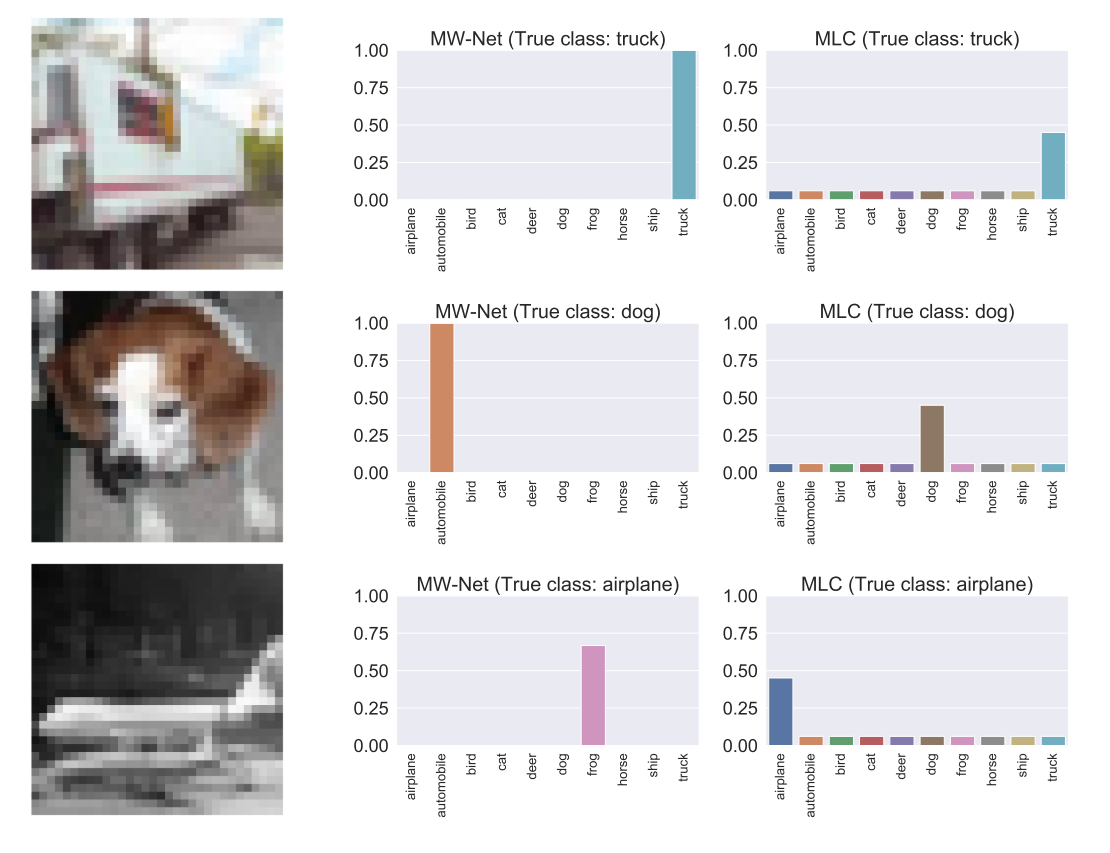 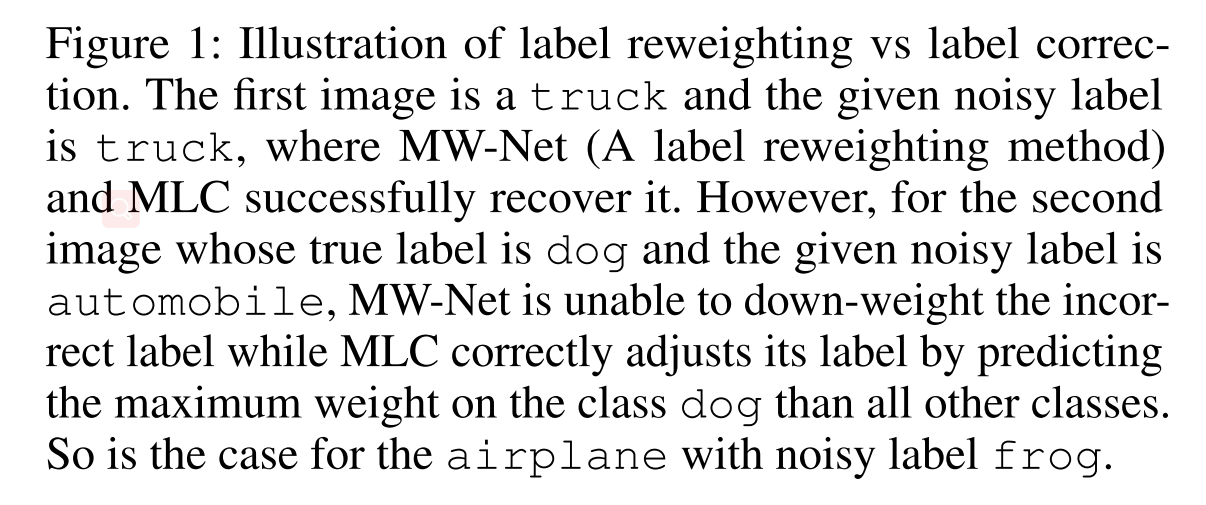 Method
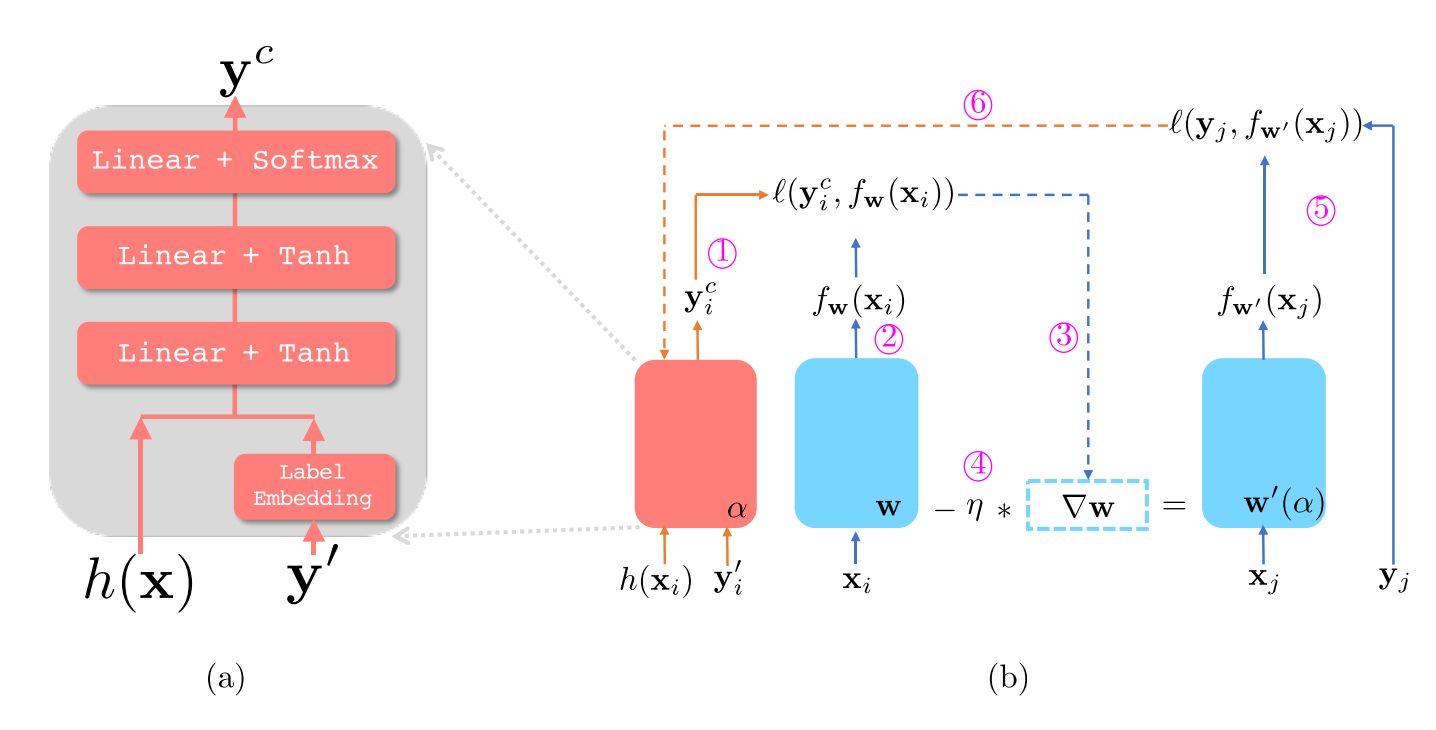 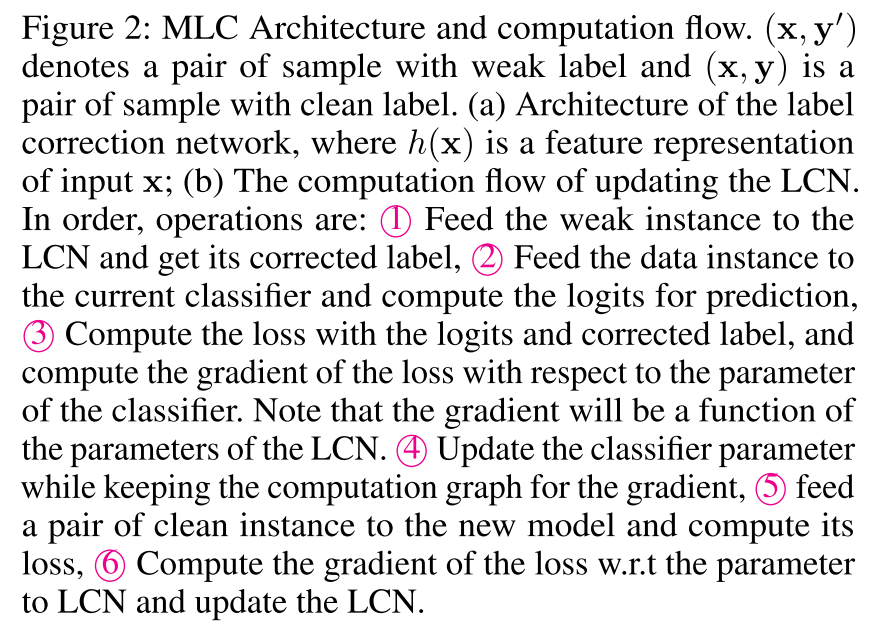 Method
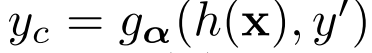 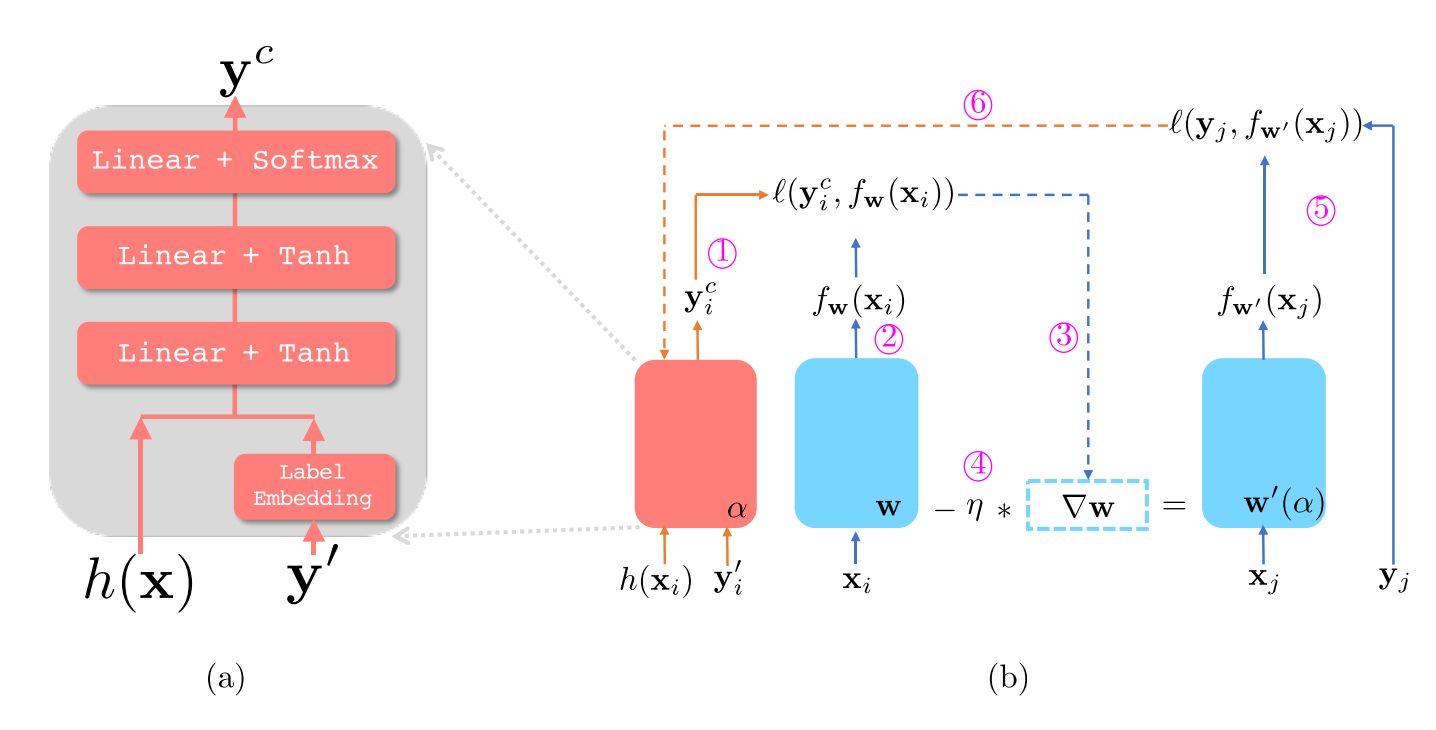 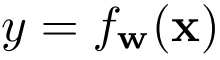 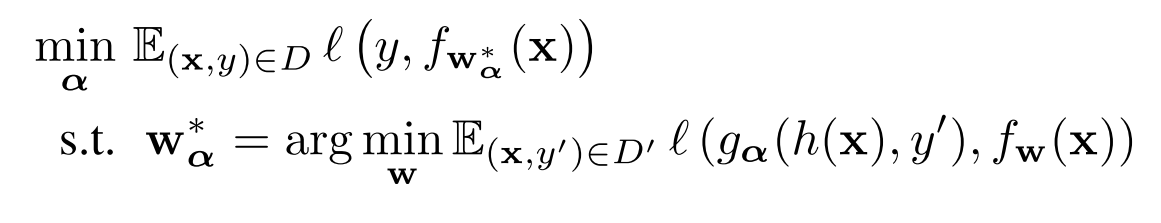 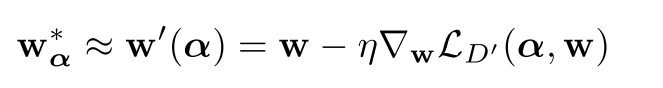 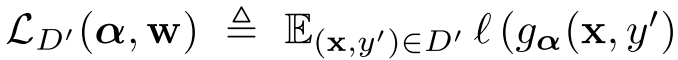 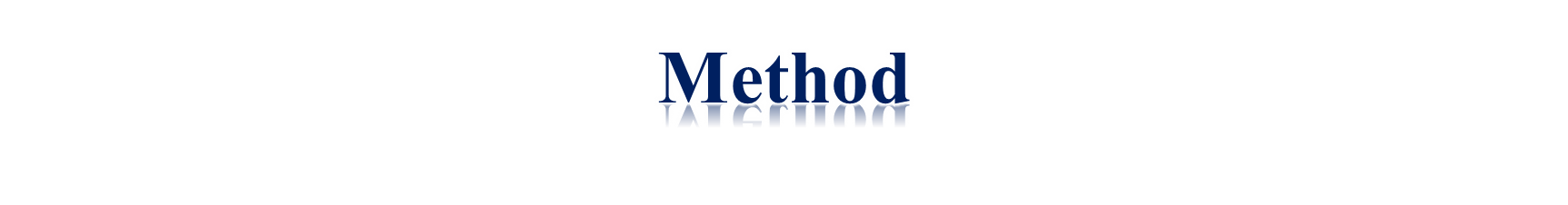 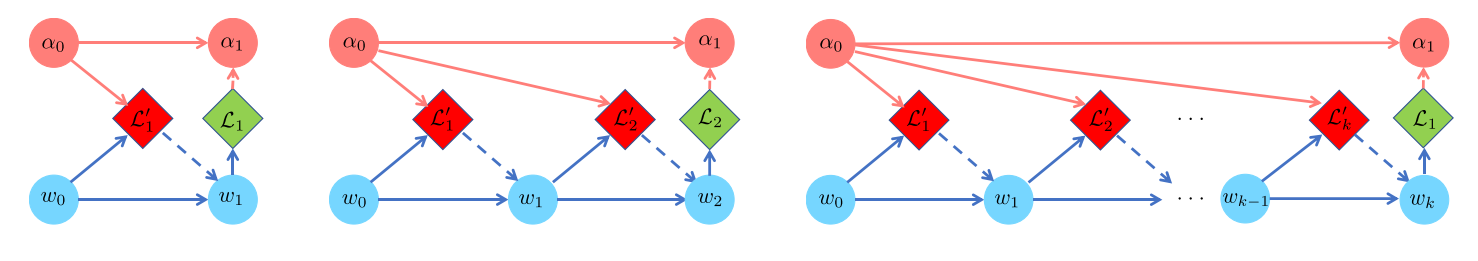 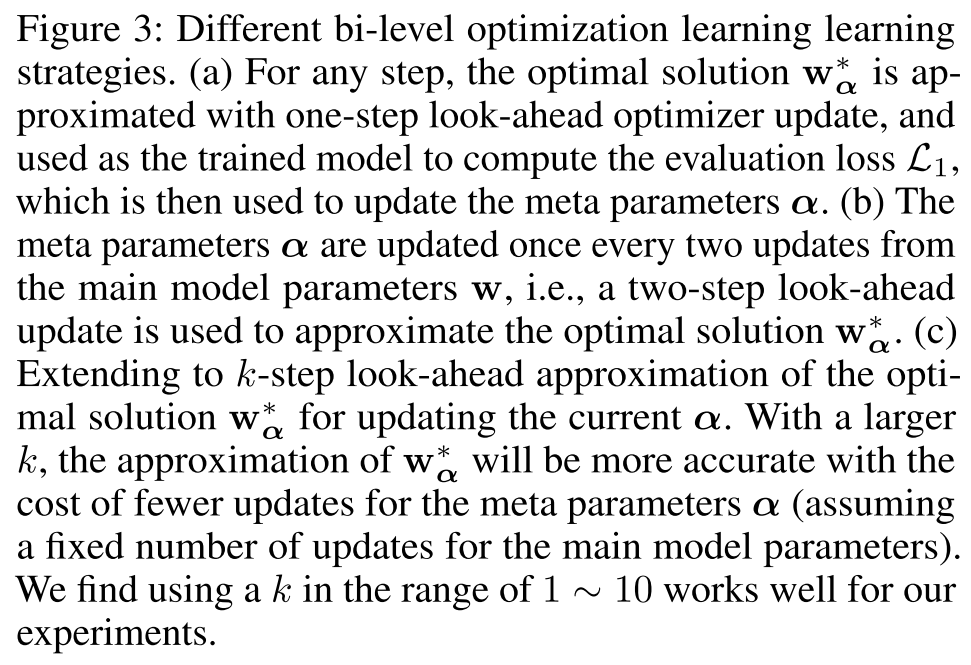 Method
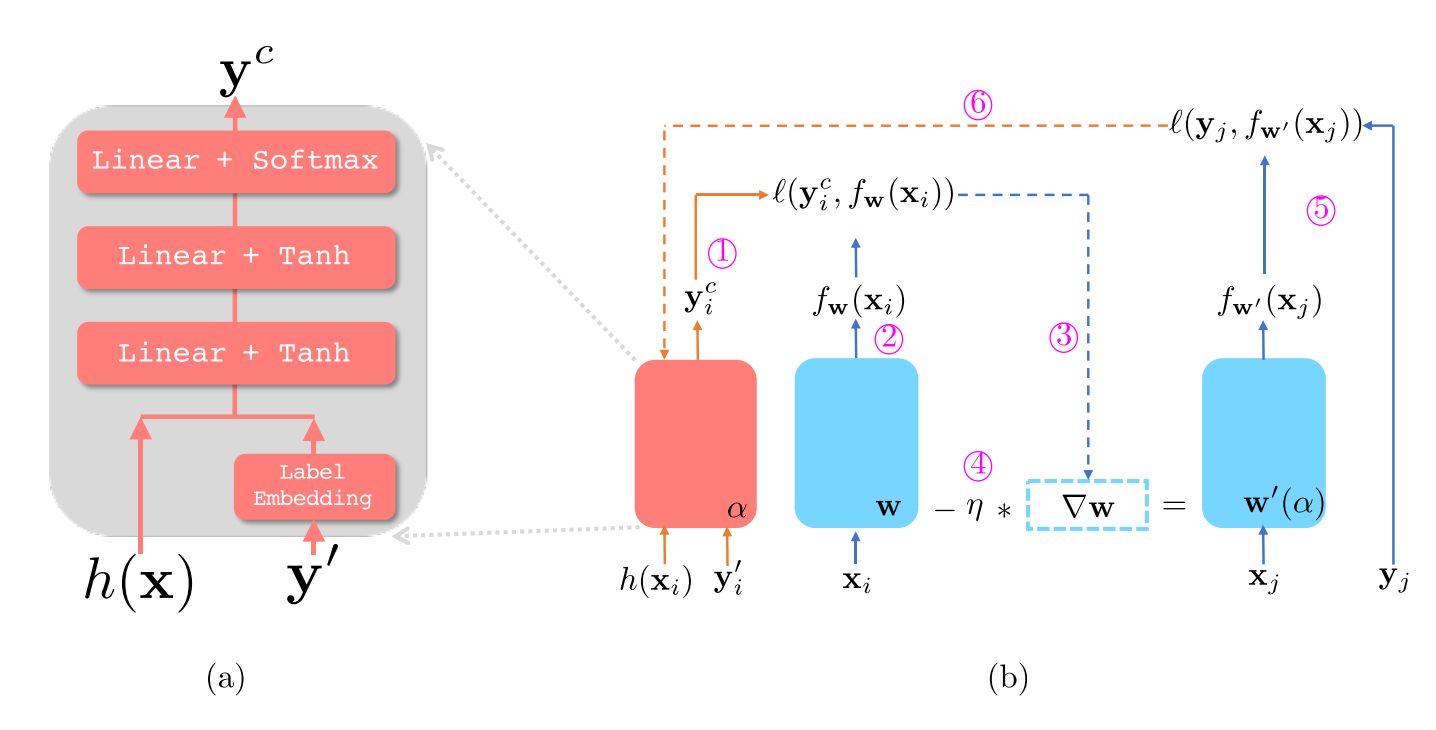 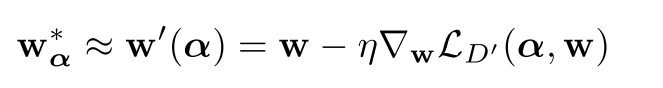 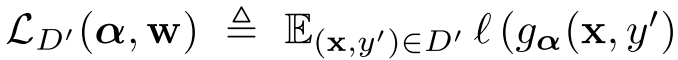 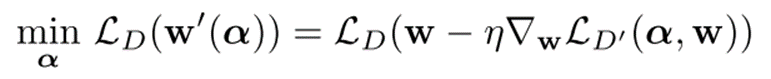 Method
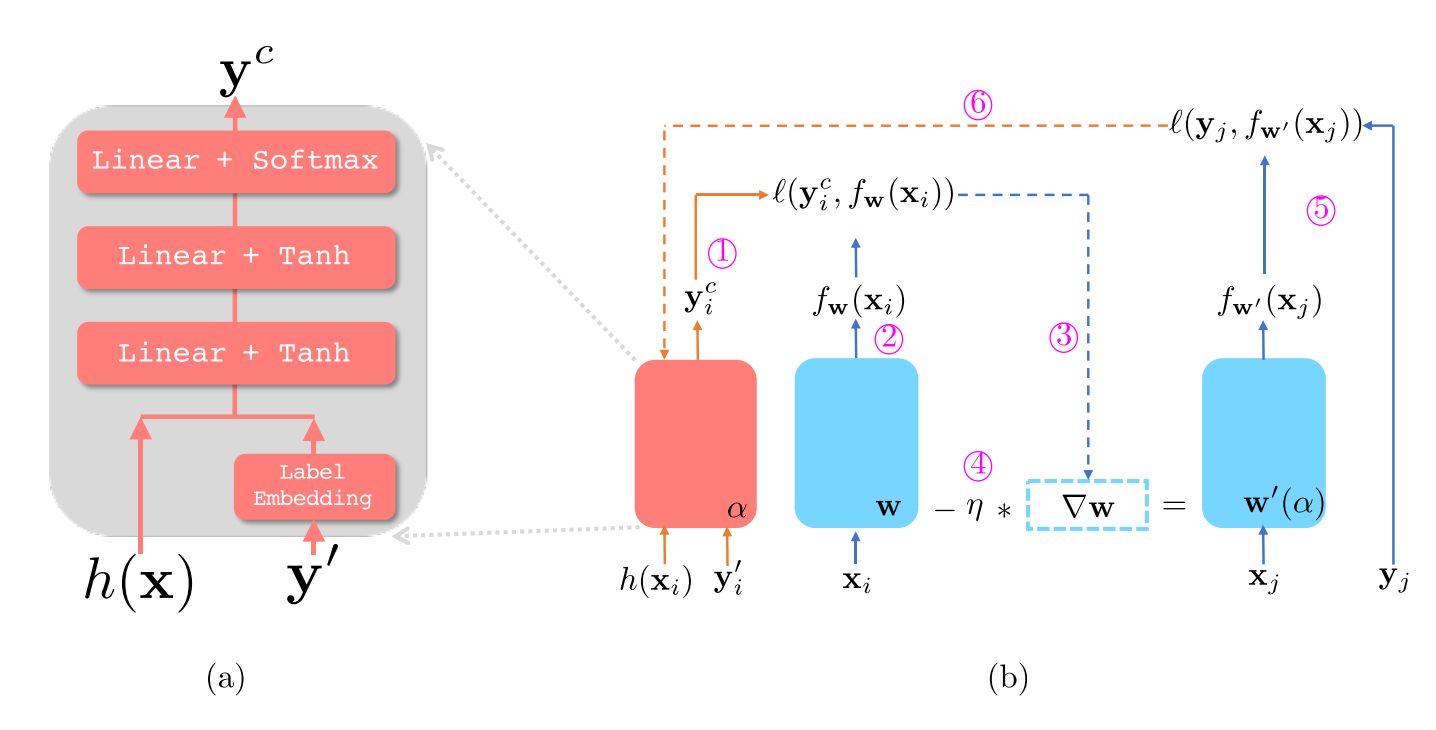 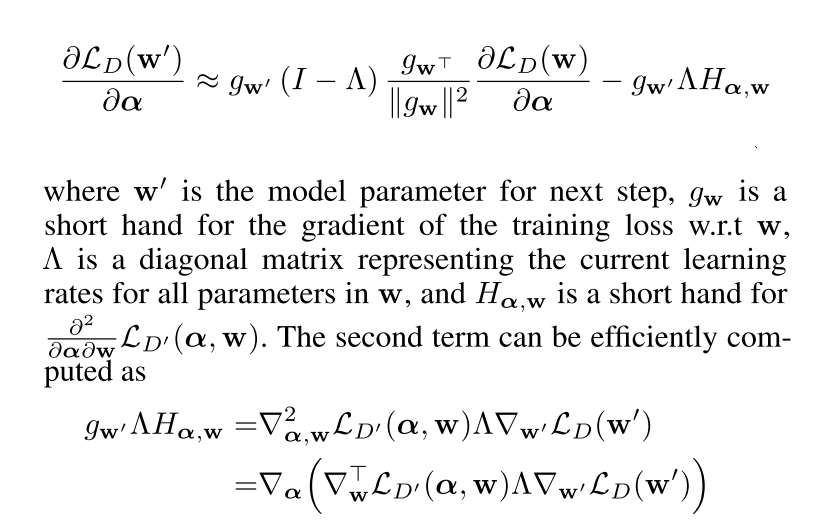 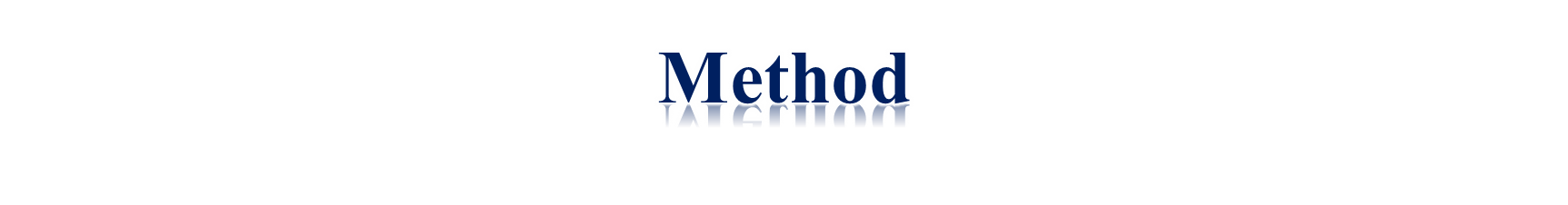 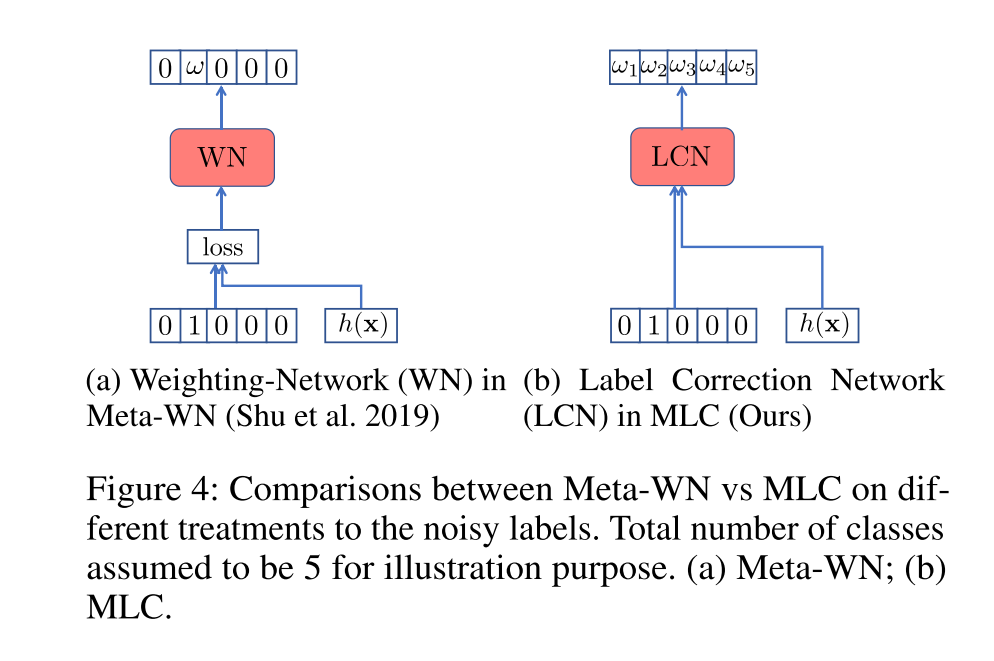 Dataset
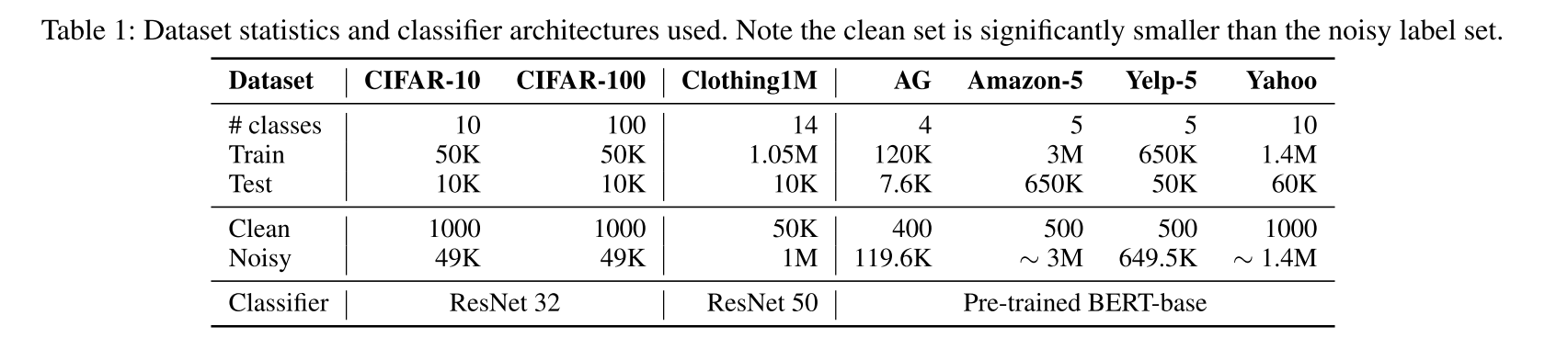 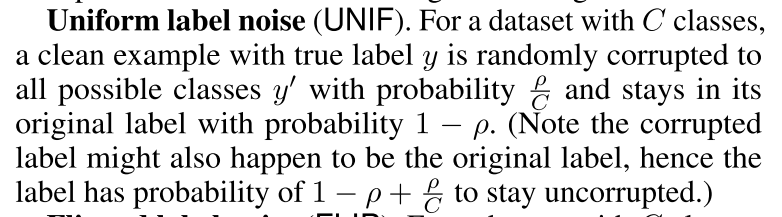 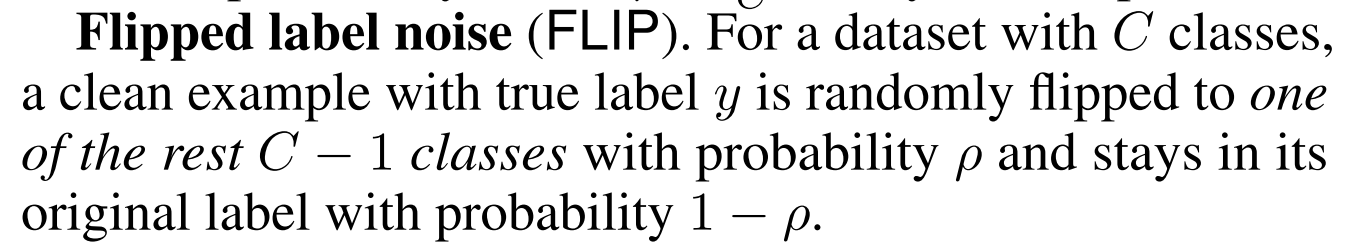 Experiment
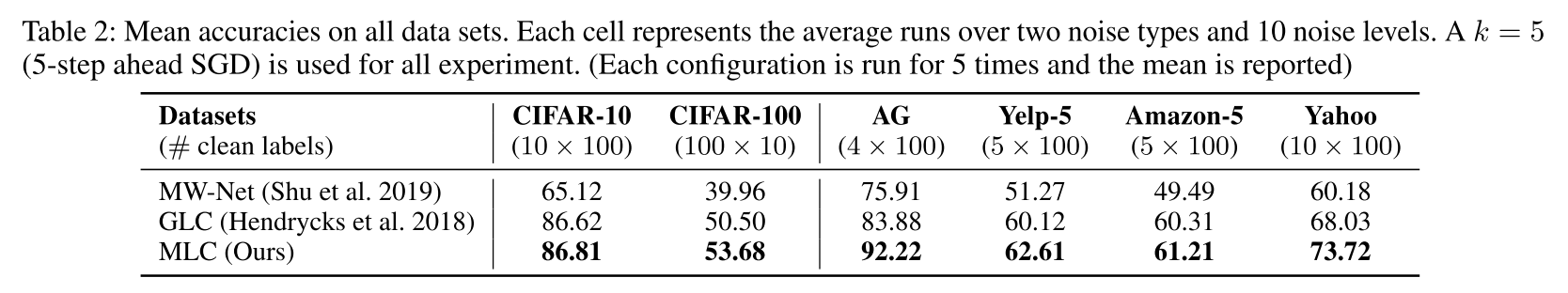 Experiment
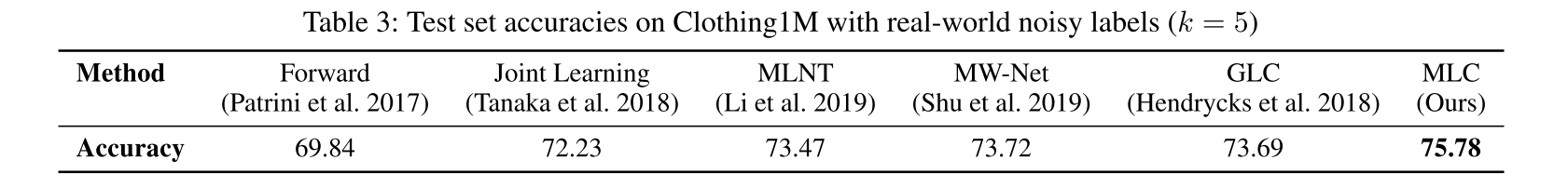 Experiment
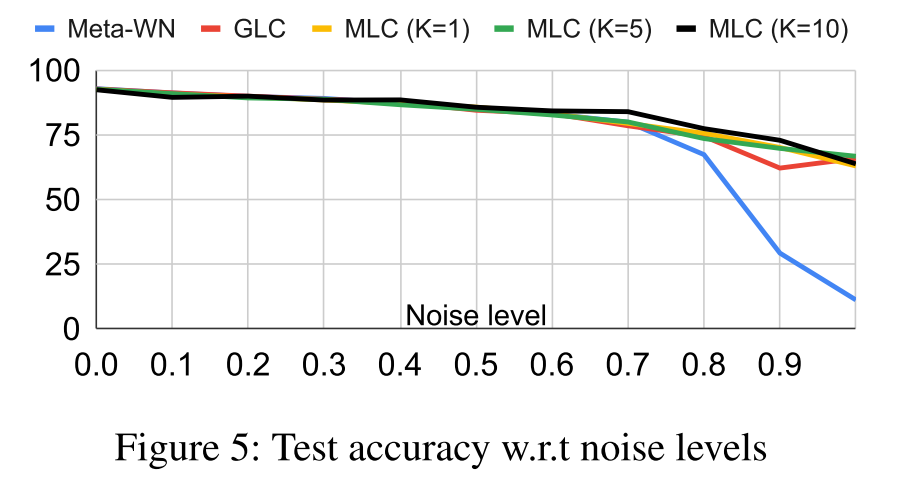 Experiment
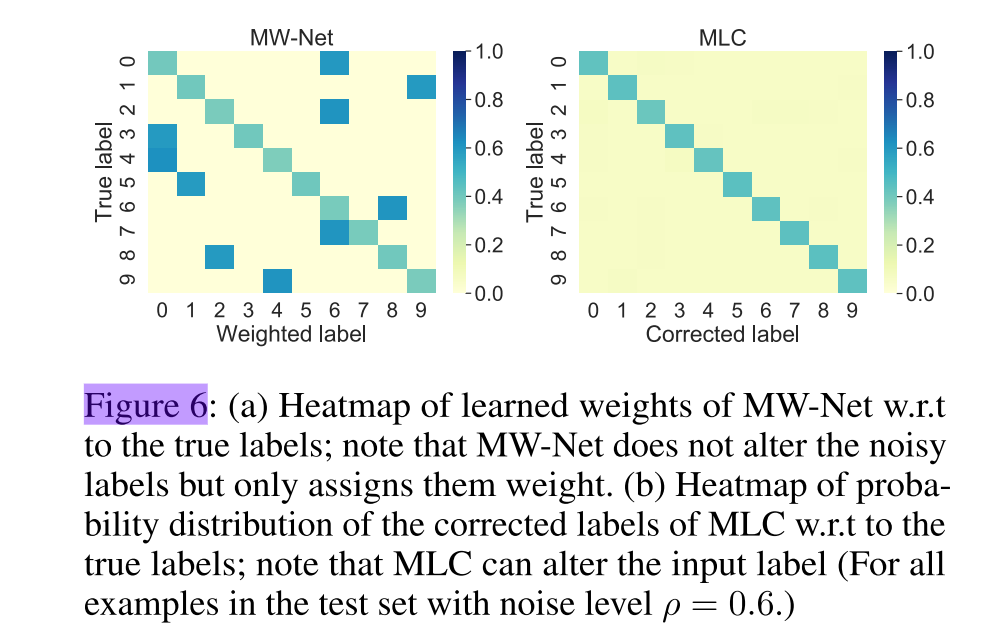 Experiment
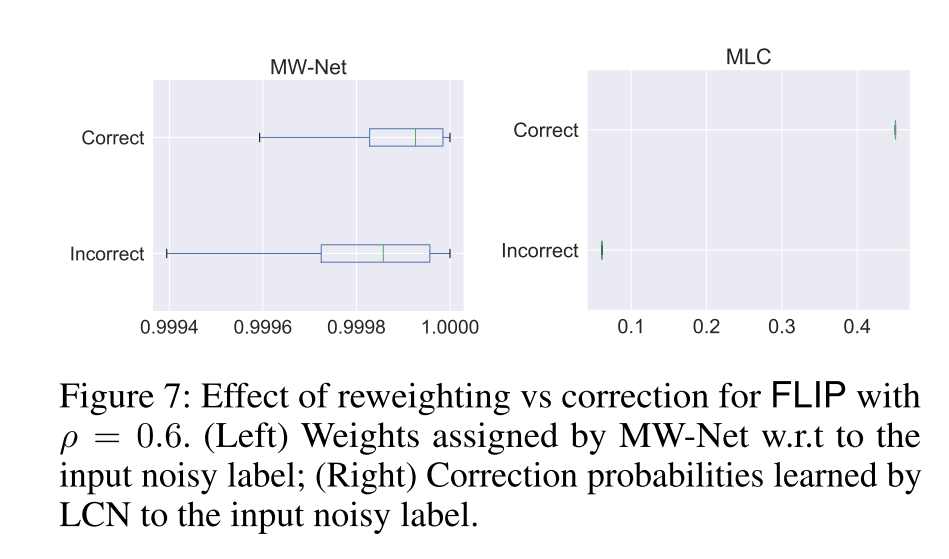 Experiment
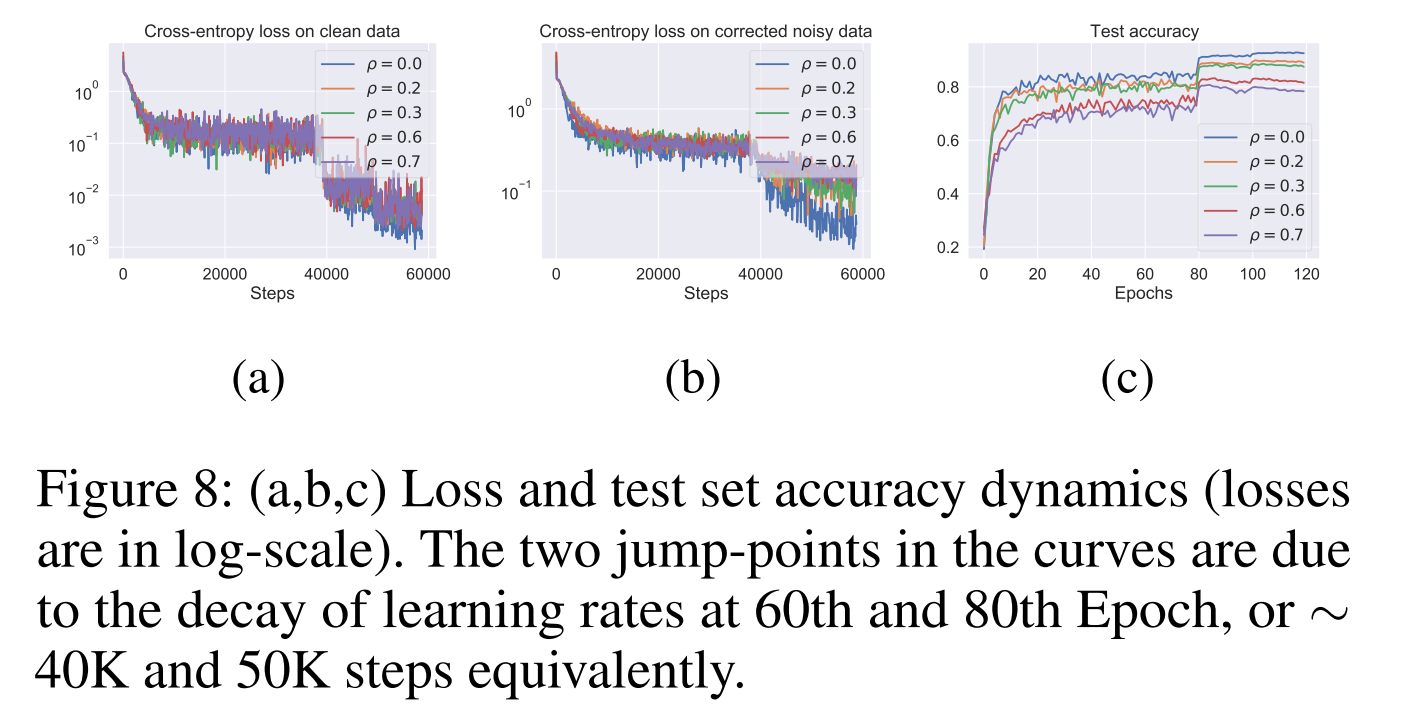 Thanks